Barbados’ National Report on Planned Buoy(AutoNaut) Program
DBCP– 38, Hybrid meeting, Geneva, Switzerland, 1-4 November 2022

Mr. Jonathan Alleyne, Meteorologist
Barbados Meteorological Services
Jonathan.alleyne@barbados.gov.bb
BMS AutoNaut Monitoring Area
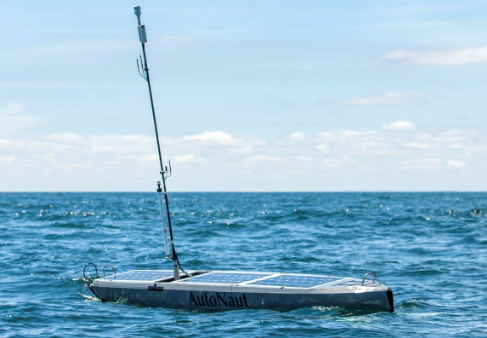 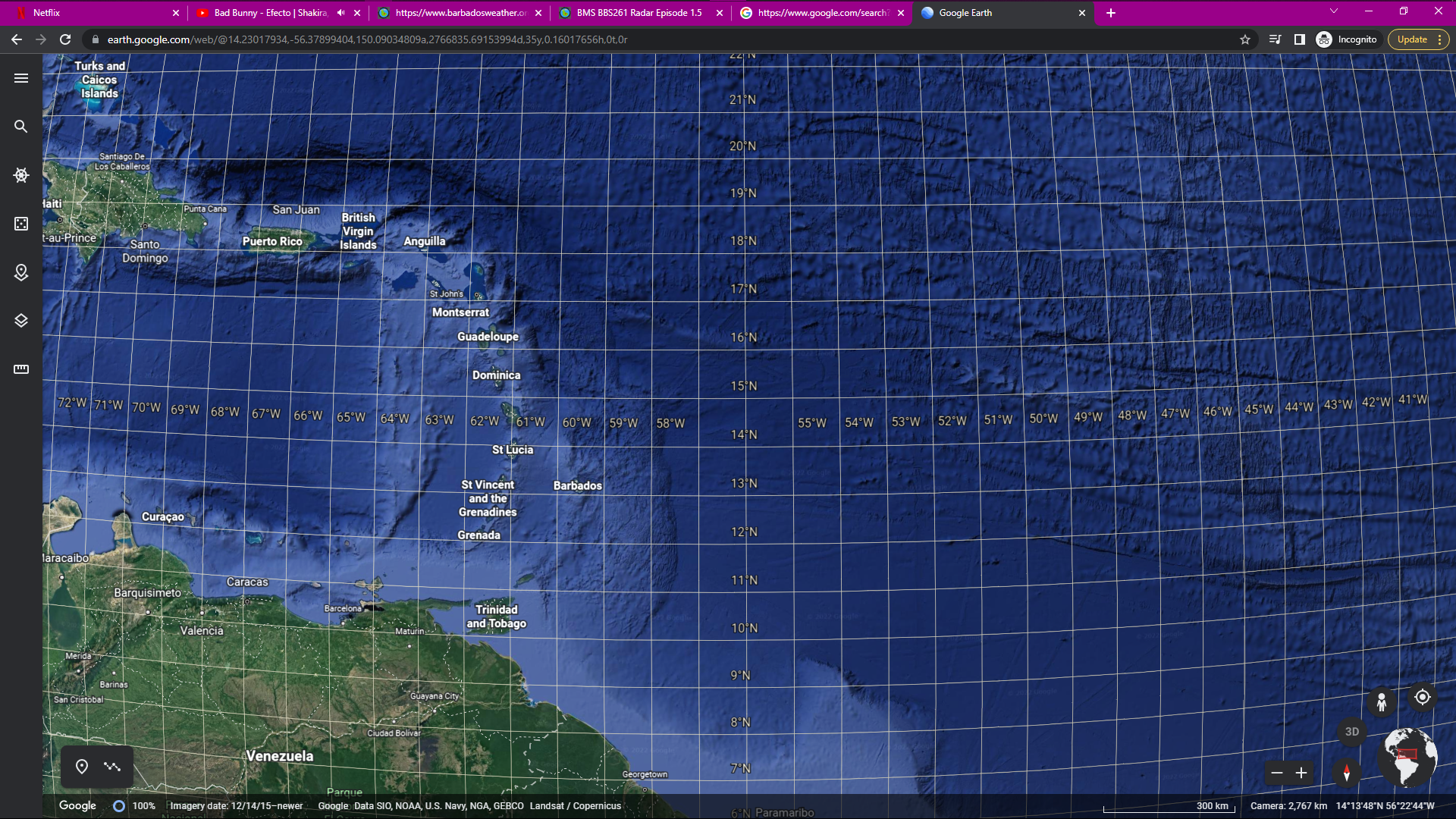 AutoNauts will be deployed offshore just east of Barbados in the Atlantic Ocean
AutoNaut Monitoring Area
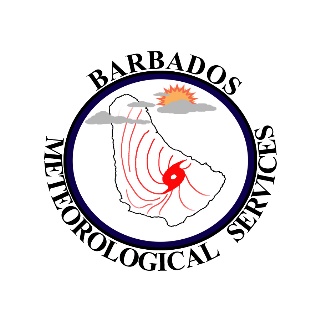 Implementation
Purpose: Advance BMS early warning systems and collect meteorological and oceanographic data for both climatological research and forecasting purposes. 

Aim: By the beginning of the 2023 hurricane season BMS intends to have 4 AutoNauts monitoring conditions within the area bounded by latitude 10-14N, longitude 50-59W.

Monitoring Variables: Wind speed and direction, air temperature, humidity, barometric pressure, swell height and direction.
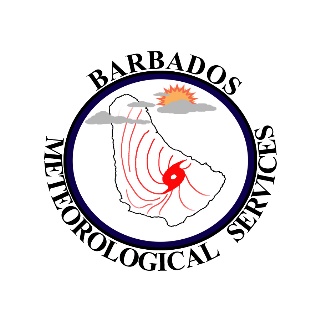 Highlights
Vessels are powered by renewable energy

Vessels are remotely controlled

BMS will progressively add to its fleet to improve data density across the monitoring area.
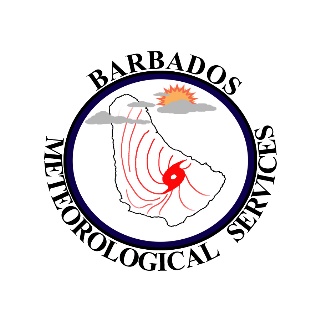 Highlights
BMS aims to work directly with Regional Specialized Meteorological Centres to place these vessels specifically within areas of interest dictated by the threat of hazardous circumstances or forecast conditions.
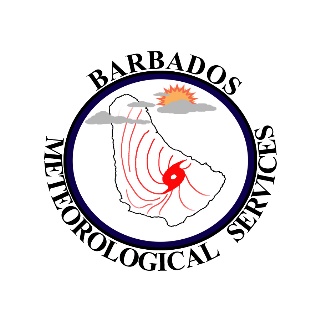 Key Issues and Risks
Vandalism

Theft

Fouling

Vessels max speed: 5 knots
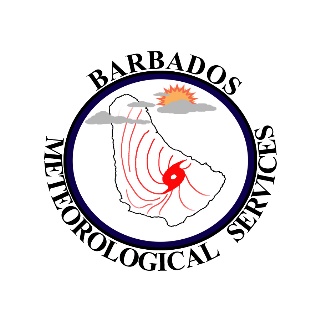 Impacts/Benefits
Monitoring environmental conditions especially during hazardous weather with no risk to human life

Improved density of in-situ data over open water

Improved early warning systems

Forecast/model verification based on collected data

Collection of data for research and climatological purposes.
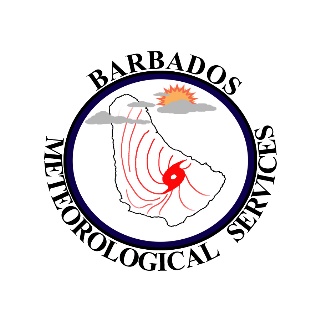 Needed Assistance / Advice
External funding would be a tremendous asset to the yearly maintenance and overall longevity of the project.

Guidance on the best strategies to sustain the project as well as provide an impactful product
Thank you!
Mr. Jonathan Alleyne
Barbados Meteorological Services